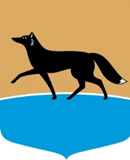 Об итогах оценки регулирующего 
воздействия, экспертизы и оценки фактического воздействия за 2020 год
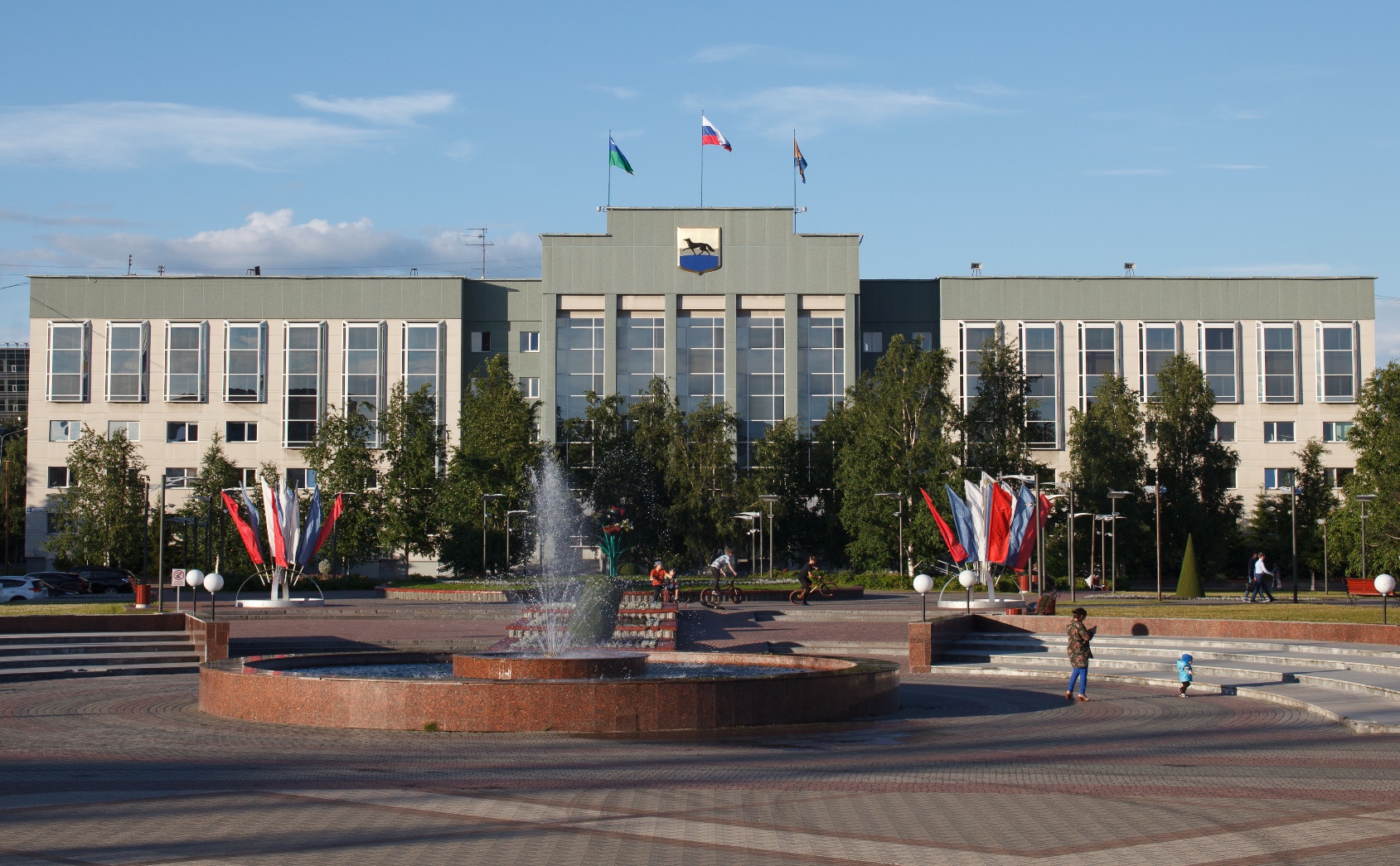 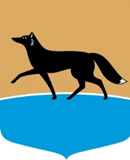 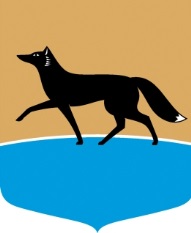 ОРВ, экспертиза и ОФВ в 2020 году
ОРВ 15 проектов нормативных правовых актов, устанавливающих новые или изменяющих ранее предусмотренные обязанности, для субъектов предпринимательской                          и инвестиционной деятельности
(16 заключений: 
15 положительных, 
1 отрицательное)
Распоряжение Главы города 
от 10.01.2020 № 01 
«Об утверждении плана проведения экспертизы и оценки фактического воздействия действующих муниципальных нормативных правовых актов на 2020 год»
экспертиза 7-ми 
действующих МНПА
(15 отрицательных включений, включая 8 повторных)
ОФВ 6-ти действующих МНПА (11 заключений, включая 5 повторных: 4 положительных,                     7 отрицательных)
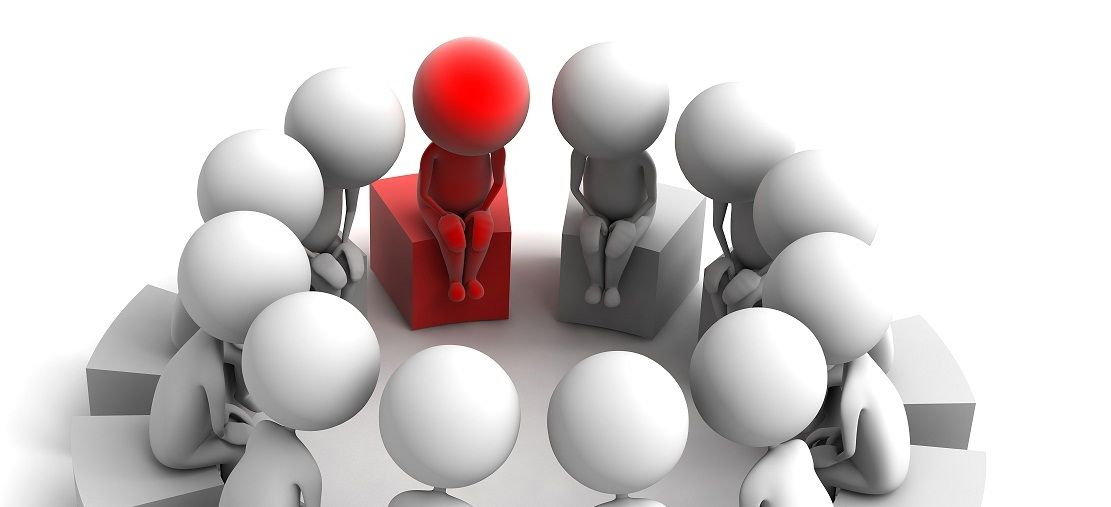 3
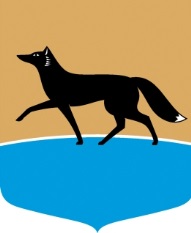 Структура отзывов участников публичных консультаций в 2020 году
102 предложения (замечания)
105 отзывов
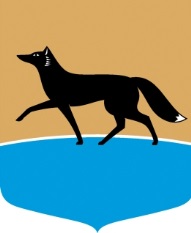 Выявленные положения, необоснованно затрудняющие осуществление предпринимательской 
и инвестиционной деятельности
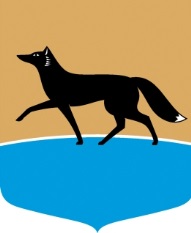 Результаты экспертизы 2020 года
Внесены изменения в 3 действующих муниципальных НПА:
в постановление Администрации города от 07.06.2016 № 4250 «О проведении открытого конкурса на право осуществления перевозок по маршруту (маршрутам) регулярных перевозок на территории города»;
в постановление Администрации города от 12.12.2016 № 8955 «Об утверждении порядка согласования сделок, совершаемых муниципальными унитарными предприятиями муниципального образования городской округ город Сургут»;
в постановление Администрации города от 11.02.2019 № 938 «Об утверждении положения о формировании земельных участков для предоставления их на праве аренды либо собственности для строительства на торгах, проводимых в форме аукциона».
   Признаны утратившими силу 3 действующих муниципальных НПА:
постановление Администрации города от 30.10.2015 № 7663 «Об утверждении регламента взаимодействия структурных подразделений Администрации города, муниципальных учреждений, организаций-заказчиков при проектировании, строительстве (реконструкции), осуществлении контроля за ходом строительства объектов, ввода объекта в эксплуатацию, эксплуатации объектов капитального строительства социального значения»;
постановление Администрации города от 20.11.2012 № 8960 «Об утверждении Правил пользования городским транспортом общего пользования в городском округе город Сургут»;
постановление Администрации города от 25.02.2014 № 1259 «О назначении уполномоченного органа по согласованию создания мест (площадок) накопления твёрдых коммунальных отходов, создании комиссии по установлению расстояний до мест (площадок) накопления твёрдых коммунальных отходов в районах сложившейся застройки».
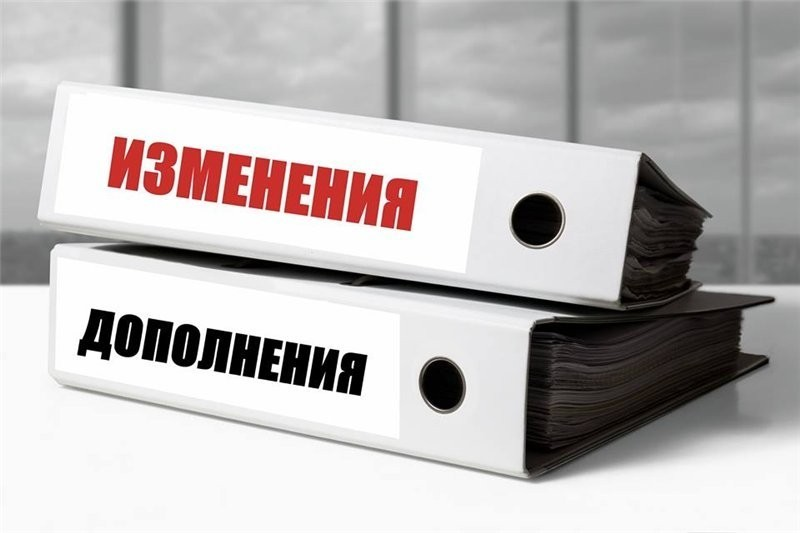 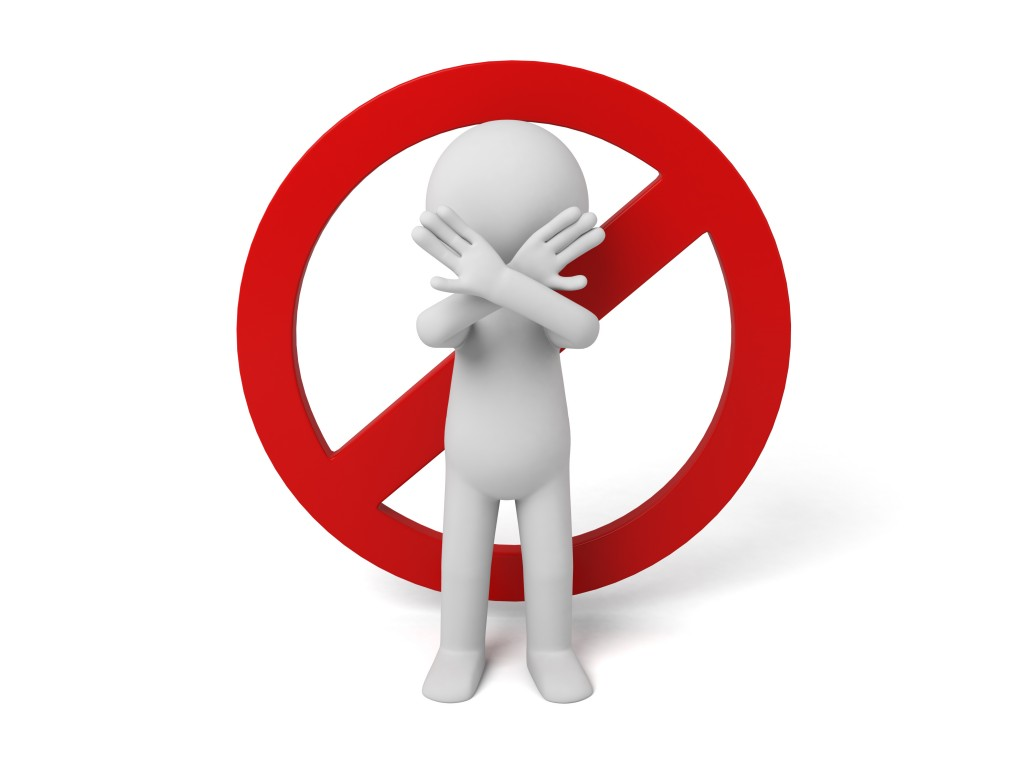 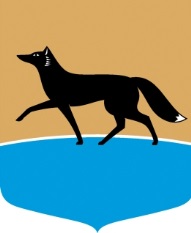 Результаты оценки фактического воздействия 2020 года
Выявлены положительные последствия принятия 4 муниципальных МПА                             (внесение изменений не требуется):
решение Думы города от 29.09.2006 № 74-IVДГ «О правилах распространения наружной рекламы на территории города Сургута»;
постановление Администрации города от 11.02.2014 № 981 «О порядке предоставления из местного бюджета субсидии на оказание услуг теплоснабжения населению, проживающему во временных поселках»;
постановление Администрации города от 06.04.2017 № 2411 «О порядке предоставления субсидии на содержание средств регулирования дорожного движения»;
постановление Администрации города от 30.11.2018 № 9146 «Об утверждении порядка предоставления субсидий субъектам малого и среднего предпринимательства                               в целях финансового обеспечения затрат».

   Признан утратившим силу 1 действующий муниципальный НПА:
постановление Администрации города от 24.05.2018 № 3794 «Об утверждении порядка уведомления о проведении ярмарок на территории города Сургута».
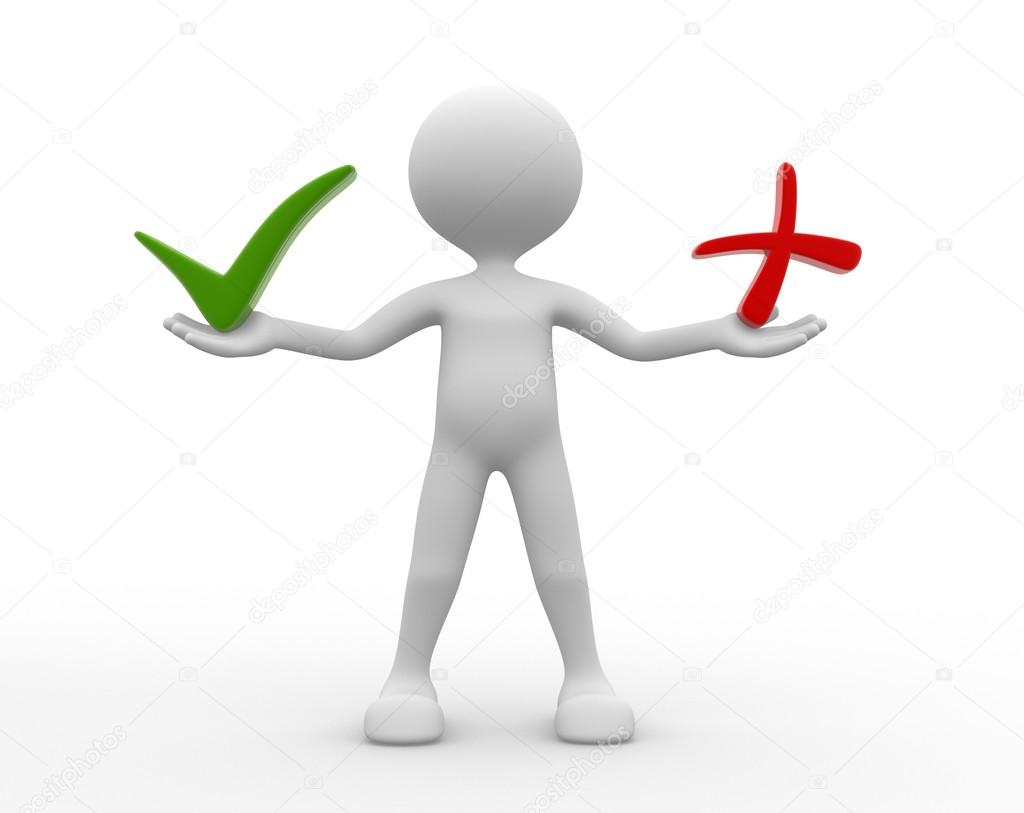 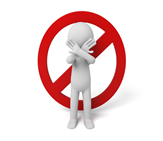 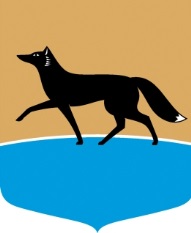 Официальный портал Администрации города
admsurgut.ru/
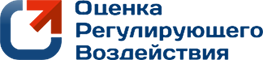 http://admsurgut.ru/
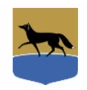 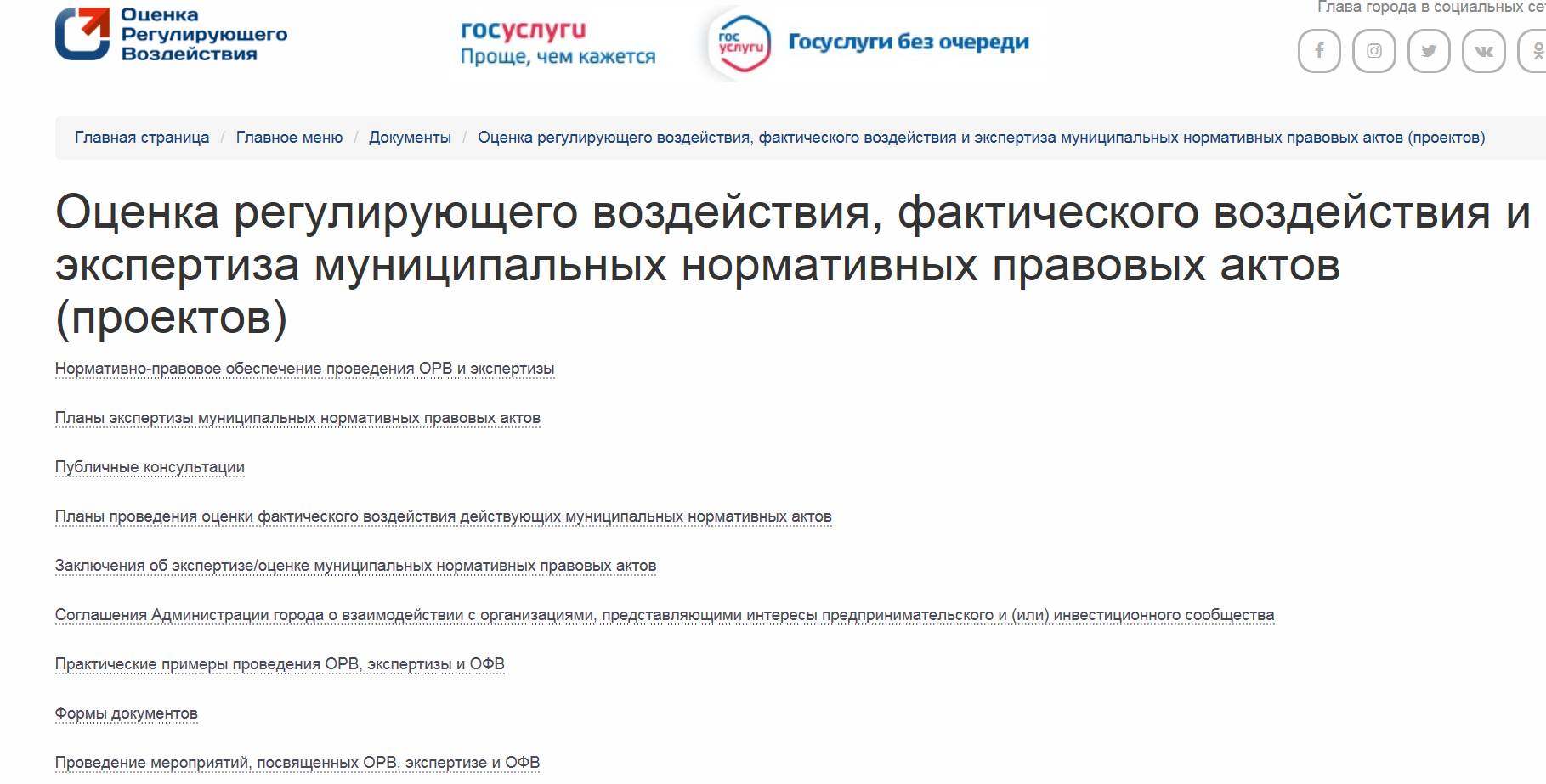 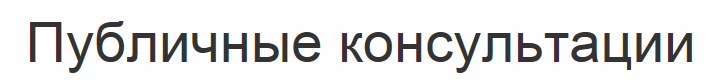 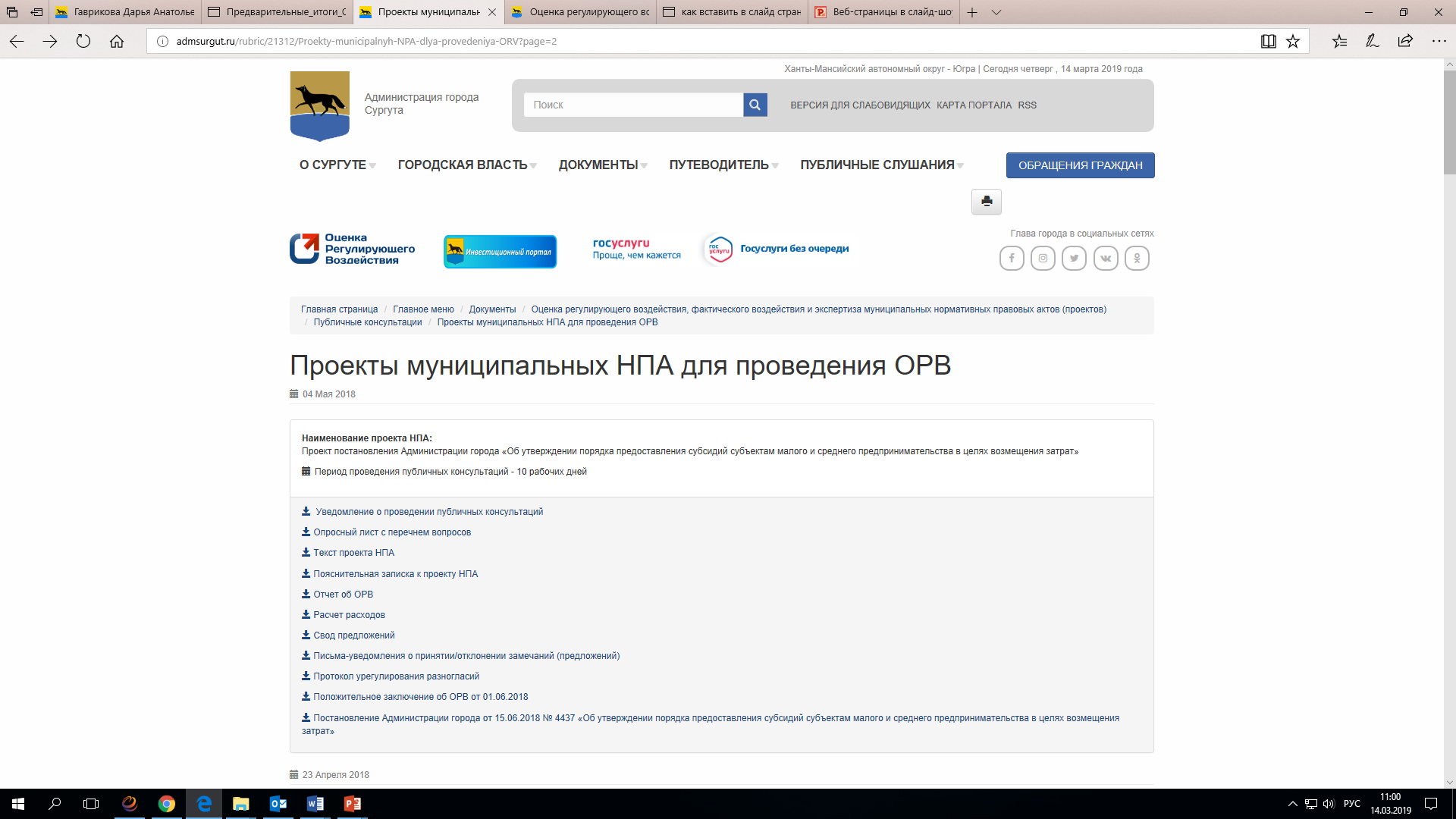 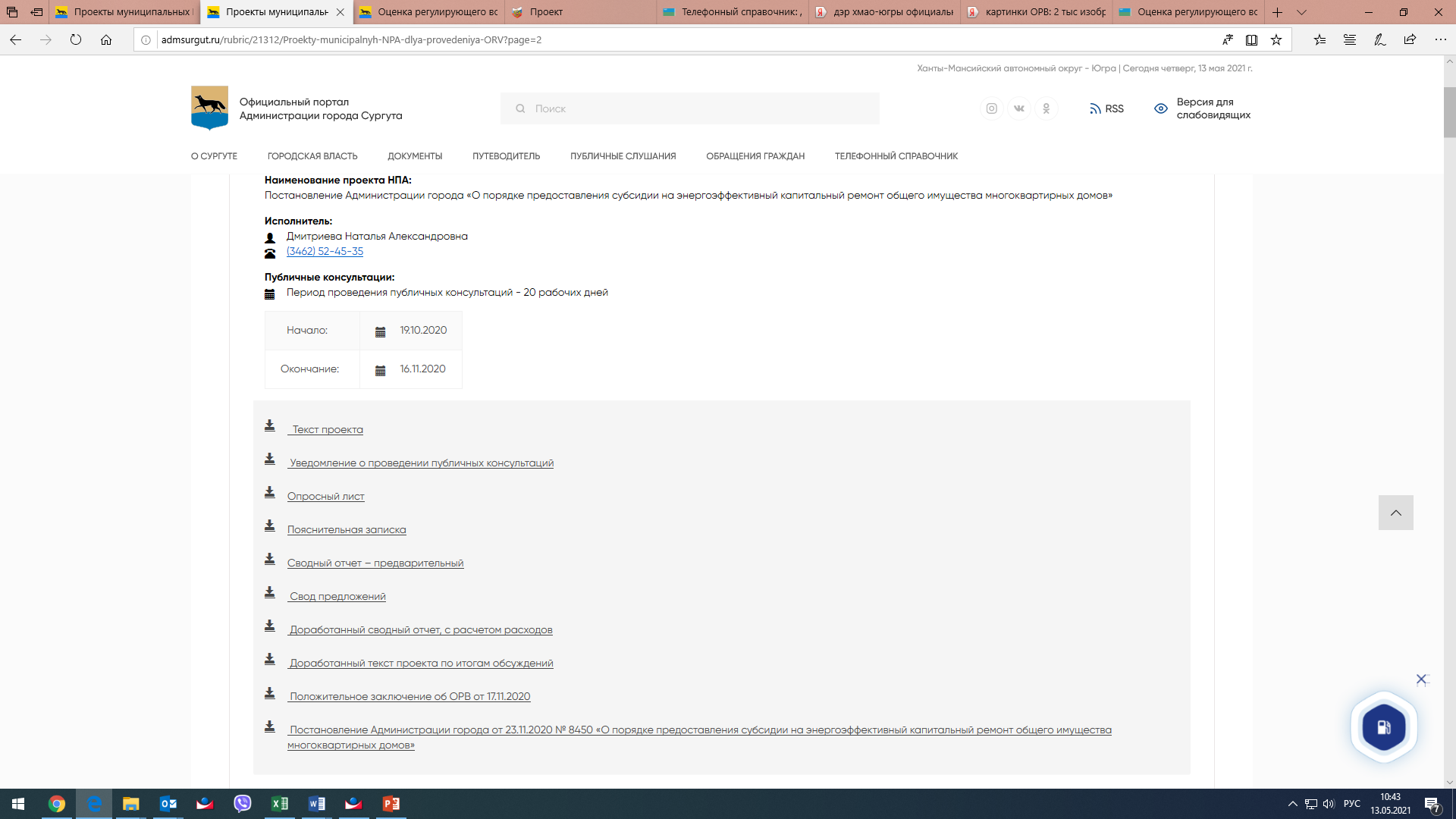 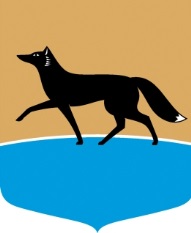 Рейтинг качества проведения ОРВ, экспертизы и ОФВ 
в муниципальных образованиях автономного округа 
за 2020 год
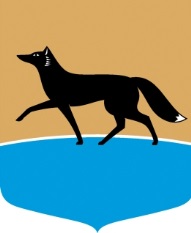 Спасибо за внимание!
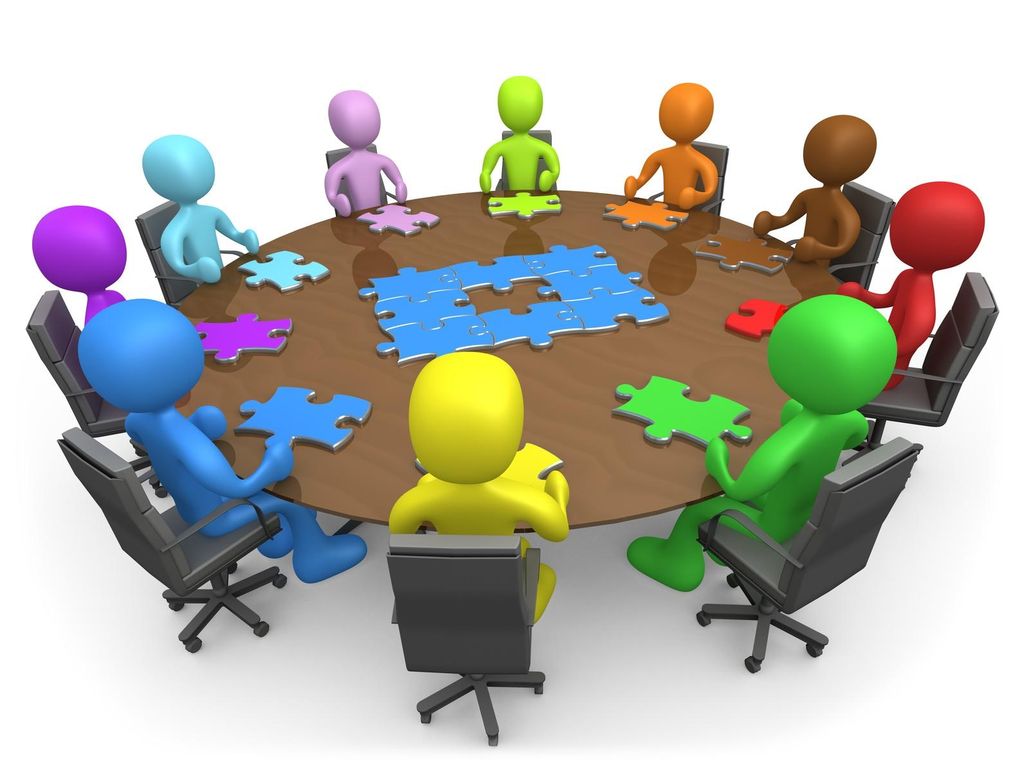 Приглашаем к сотрудничеству!

Отдел развития предпринимательства 
управления инвестиций и развития предпринимательства
Тел. (3462)52-20-83
voroshilova_yp@admsurgut.ru